Royal Greenwich Community Innovation Grants
February 2021
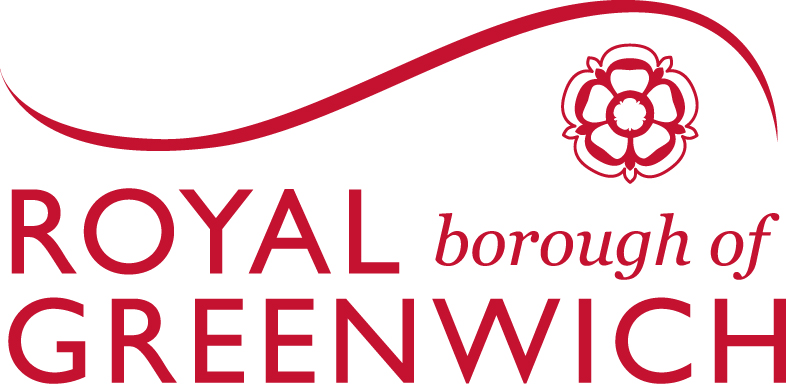 Welcome and Introductions
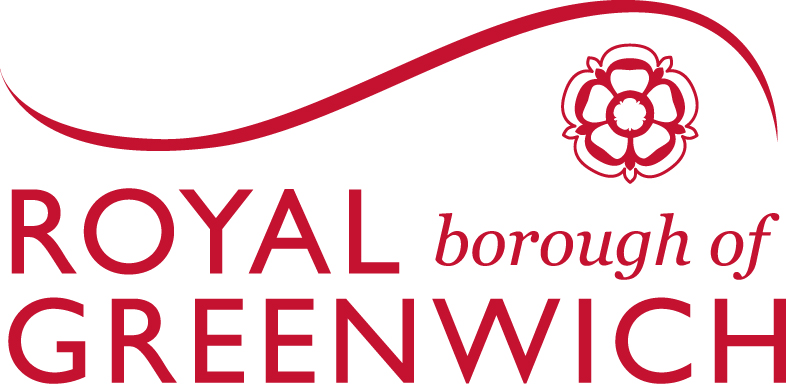 Time for questions at the end
Please add your name/organisation to your zoom profile if possible
Please mute yourself when not speaking
Please use hand symbol or raise your hand to ask a question
Please be respectful of others and mindful of the language you use both in what you say and put in the chat.
Ground rules
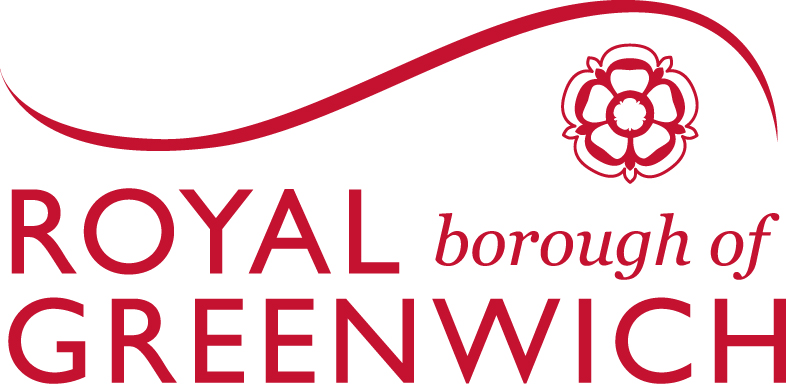 Agenda for today
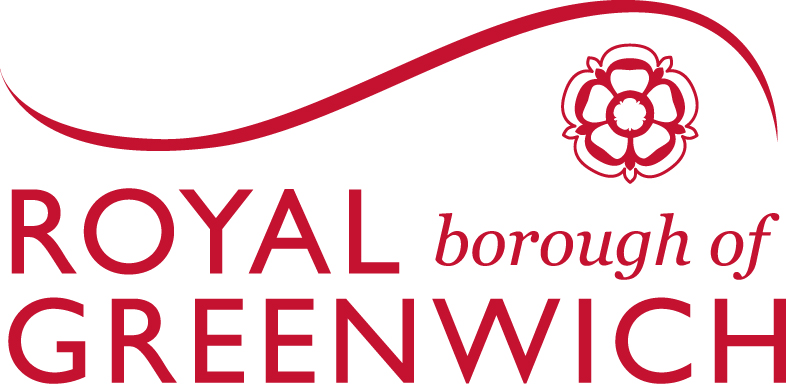 Background
We know many local people are living with unfair differences in physical and mental health and wellbeing due to the conditions in which they’re born, grow, live, and work. 
These differences have been made worse by COVID-19 and its impacts, and have particularly affected people from ethnic minority backgrounds, disabled communities, and other vulnerable/excluded groups, such as older people, LGBTQ+ communities, people on low incomes and/or living in areas of high deprivation, people who are homeless or insecurely housed, people experiencing domestic abuse, digitally excluded people. 
Some communities find it more difficult to access and influence support that works for them due to barriers including language, accessibility, and experience of discrimination.
The expansion and success of our community champions programme is a key part of our response, which we continue to develop with our local communities.
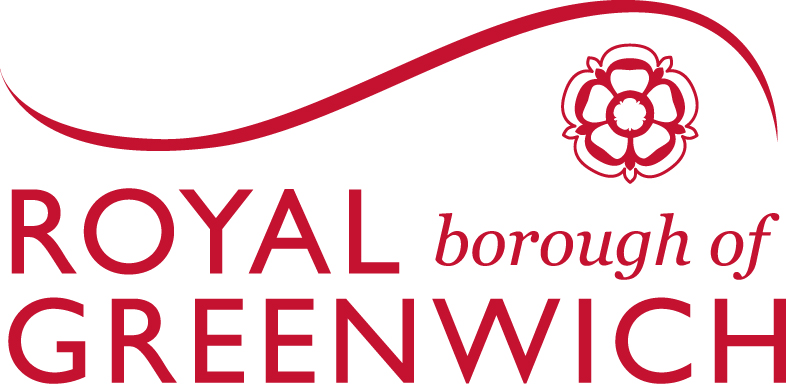 New funding – Community Innovation Grants
Royal Greenwich is funding projects led by communities to help improve unfair health differences, with a focus on improving mental health and wellbeing or increasing access to health services. 
The programme has been prioritised as part of the Royal Greenwich's commitment to providing health improvement opportunities in the heart of the community. Cabinet Members have made available some of the funding. 
All projects should aim to reach those who are disadvantaged or marginalised and at greater risk of unfair health differences. 
Project funding will be awarded by the end of March 2022 and will need to be spent in the next financial year.
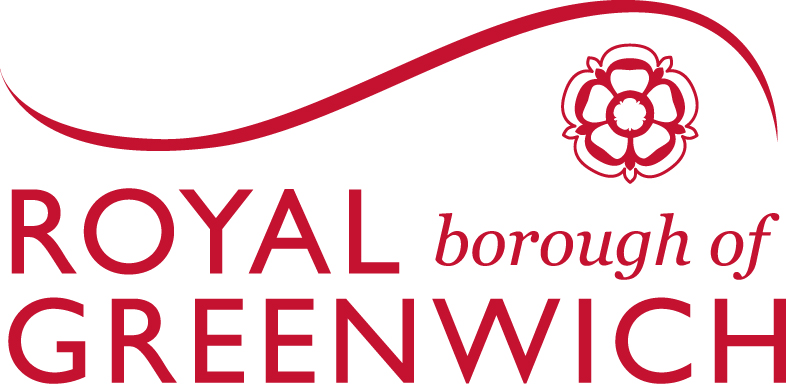 To reach people that are at risk of unfair health differences and have been disproportionately affected by the impacts of the pandemic, your community project will benefit them by either:
1) Improving mental health and wellbeing
What’s the funding for?
Raise awareness of positive mental health and wellbeing
Improve social connection through community appropriate activities
Strengthen community voice and collaboration
Address a particular need in a community
OR
2) Improving access and uptake of health services
Other important health services
COVID-19 vaccination
Health screening services
[Speaker Notes: All projects must aim to reach people that are at risk of unfair health differences and have been disproportionately affected by the impacts of the pandemic. This includes people from:
Ethnic minority communities 
Disabled people
Other vulnerable/excluded groups, such as older people, LGBTQ+ communities, people on low incomes and/or living in areas of high deprivation, people who are homeless or insecurely housed, people experiencing domestic abuse, digitally excluded people.
Your community project will benefit them by either: 1) Improving mental health and wellbeing
Projects that improve social connection through offering community appropriate activities.
Projects that will improve mental health and wellbeing through addressing a particular need in your community. 
Projects that strengthen community voice and collaboration through community activities and information sharing. 
Projects that promote and raise awareness of positive mental health and well-being, including outdoor activities.
Projects that connect people to local support and training that can improve health and wellbeing e.g. welfare rights, domestic abuse support, work/training programmes, digital inclusion, volunteering etc.
OR
2) Improving access and uptake of health services  
Projects that work with communities and services to understand and address needs and barriers to improve uptake of for example. covid-19 vaccination
health screening services e.g. cancer screening, health checks etc.
Other important health services.]
We are keen to fund smaller grassroots groups who have less experience accessing funding.  We encourage these individuals or groups to apply for between £1000 and £5000, with the support of a sponsor organisation.
Partnership bids can apply for grants of up to £15 000.  For example, two organisations applying for up to £10,000 or three organisations applying for up to £15,000. 
If you have an annual turnover of £75,000 or less, support with writing a bid is available through RBG.
Royal Greenwich can only provide funding via a sponsor organisation so individuals or un-constituted groups applying will need a Sponsor Organisation. Support to find a sponsor will be provided if required.
Who can apply?
[Speaker Notes: We are keen that we receive lots of applications offering a real mix of projects that will reach the different communities we want to reach, particularly from smaller grassroots groups who have less experience accessing funding.  We encourage these individuals or groups to apply for between £1000 and £5000, with the support of a sponsor organisation.
Partnership bids can apply for grants of up to £15 000.  For example, two organisations applying for up to £10 000 or three organisations applying for up to £15 000. Due to these grants being larger, we would expect these bids to reach larger numbers of people in the community and/or the project to be more multi-faceted.
If you have an annual turnover of £75,000 or less, support with writing a bid is available through RBG.
Royal Greenwich can only provide funding via a sponsor organisation so individuals or un-constituted groups applying will need a Sponsor Organisation. Sponsor Organisations could be community or voluntary organisations, faith institutions and or other constituted groups etc. Support to find a sponsor will be provided if required.]
Funding the running costs of your group or organisation (for example: rent, gas, electricity, water bills and maintenance costs, including maintenance of equipment) 
Contribution to core or pre-existing salaries (project specific staffing costs, such as tutors engaged for the sole purpose of delivering the project will be considered) 
Activities that charge a fee to the general public 
Items which only benefit individuals (for example, bursaries and equipment that is not shared) 
Activities promoting political activities or religious belief 
Fundraising activities 
Activity that has already happened.  Funding cannot be used retrospectively to pay for things that have already been delivered, however you can use it to fund further provision of activities you have delivered previously.
Extending activity that is already funded through contracts by RBG.
What you can’t apply for
There are some key documents needed to ensure that you and the people who take part in your project are kept safe and that the process for managing the funds has the appropriate safeguards.If you are applying as an organisation, it is your policy documents etc. that we will require to be uploaded as part of your application. If you are applying as an individual or un-constituted group, you will need to get this documentation from your sponsor organisation to upload as part of your application.
We will be verifying the credentials of all organisations.
You will need to state any conflicts of interest i.e. if you are related to or have a business interest/partnership with either a member of Royal Borough of Greenwich Cabinet or Officers/Staff.
Due Diligence
Applications are now open via an online form. Deadline for applications will be Monday 21st February (midnight)
If you have any issues completing this form or require an alternative format, please contact community-champions@royalgreenwich.gov.uk 
If you are applying as an individual or un-constituted group, you will need to work with a sponsor/mentor organisation.
We will be holding some additional Q and A sessions in the coming weeks.
Support for bid writing if you have an annual turnover of £75,000 or less and to find a sponsor is available. Please contact Rachel.Akindele@royalgreenwich.gov.uk
How to apply?
The submitted information will be assessed and scored by officers against the following key areas. 
Resident needs – project identifies relevant target group(s) and a meaningful need in relation to the funding criteria
Project Aims – (Specific, Measurable, Achievable, Relevant, Time-bound)
Project Details – deliverables and outcomes, there is a clear plan and rationale.
Project budget – clear and costed budget
We ask that all applicants agree to taking part in an evaluation as a requirement of the funding and that any constituted groups/organisations sign up to the Royal Greenwich Equality and Equity Charter.
Evaluation of bids
Timeline
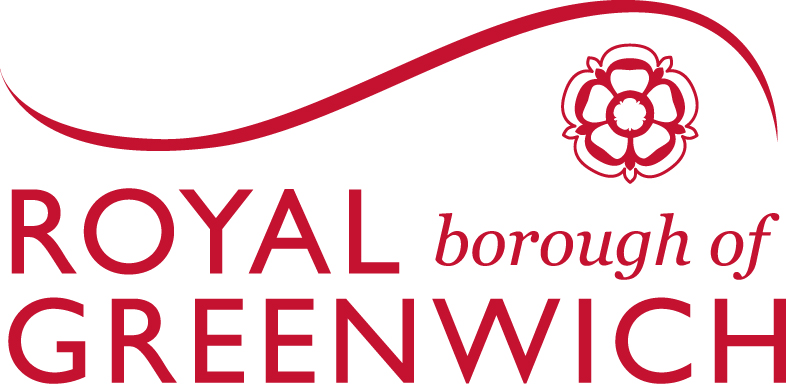 [Speaker Notes: Applications open: 27th January
Information session:  Thursday 3rd Feb
Further Q&A sessions in Feb? e.g. an hour or two each week hosted by a team member
Applications close: Monday 21st February (midnight)
Due diligence: Monday 21st Feb –Friday 4th March
Decision panel: week of the 7th March
Decision made: 11th March
Announcements: week of the 14th march
Purdah: 23rd March?
Payment: Mid/end of April]
Question and Answer session
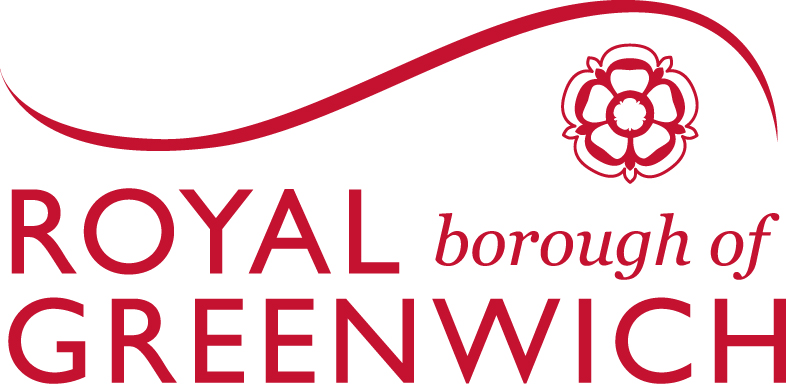 Further information/questions contact community-champions@royalgreenwich.gov.uk
Support with bid writing/finding a sponsor contact Rachel.Akindele@royalgreenwich.gov.uk
 Application details, FAQs and application form link:
royalgreenwich.gov.uk/communityinnovationgrants
Further Q&As sessions on zoom: 
Thursday 10th Feb 12.30-1.30pm 
Tuesday 15th Feb 6-7pm 
Please share with other contacts in your communities
Next steps
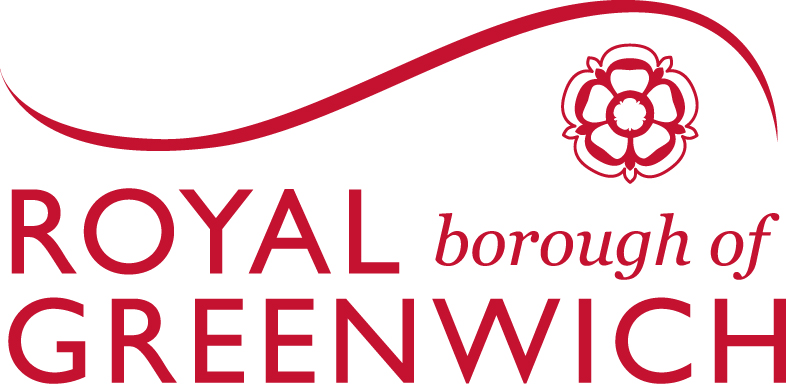